Factorising :Single Bracket
Intelligent Practice
Silent 
Teacher
Narration
Your Turn
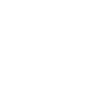 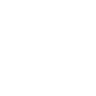 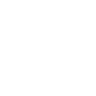 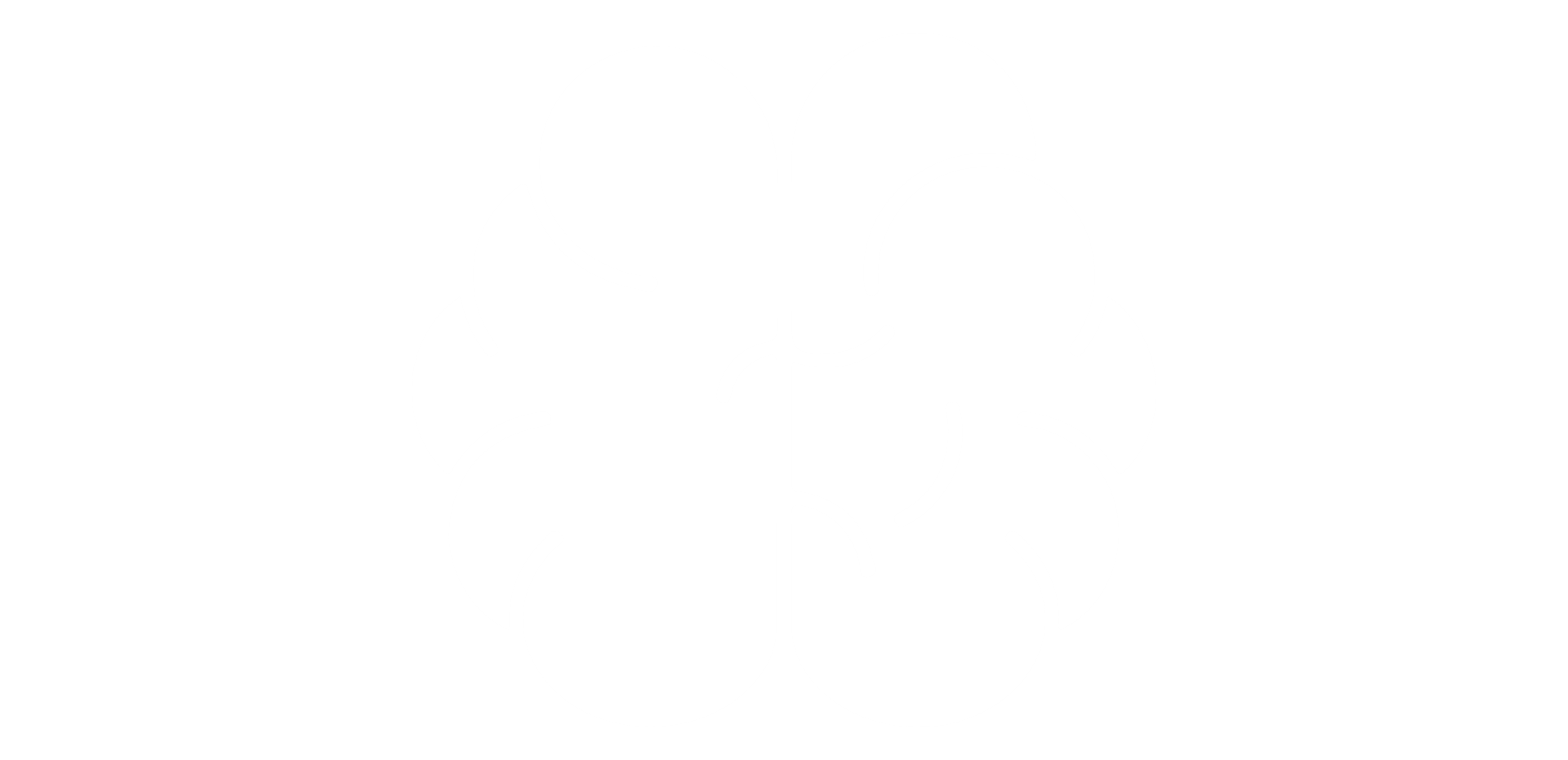 30x + 20
30x + 18
9x + 18
Practice
Worked Example
Your Turn
Factorise:
Factorise:
@webstermaths
Factorise:
@webstermaths
Factorise:
@webstermaths